Clay mazing
Clowning between drowning and hope
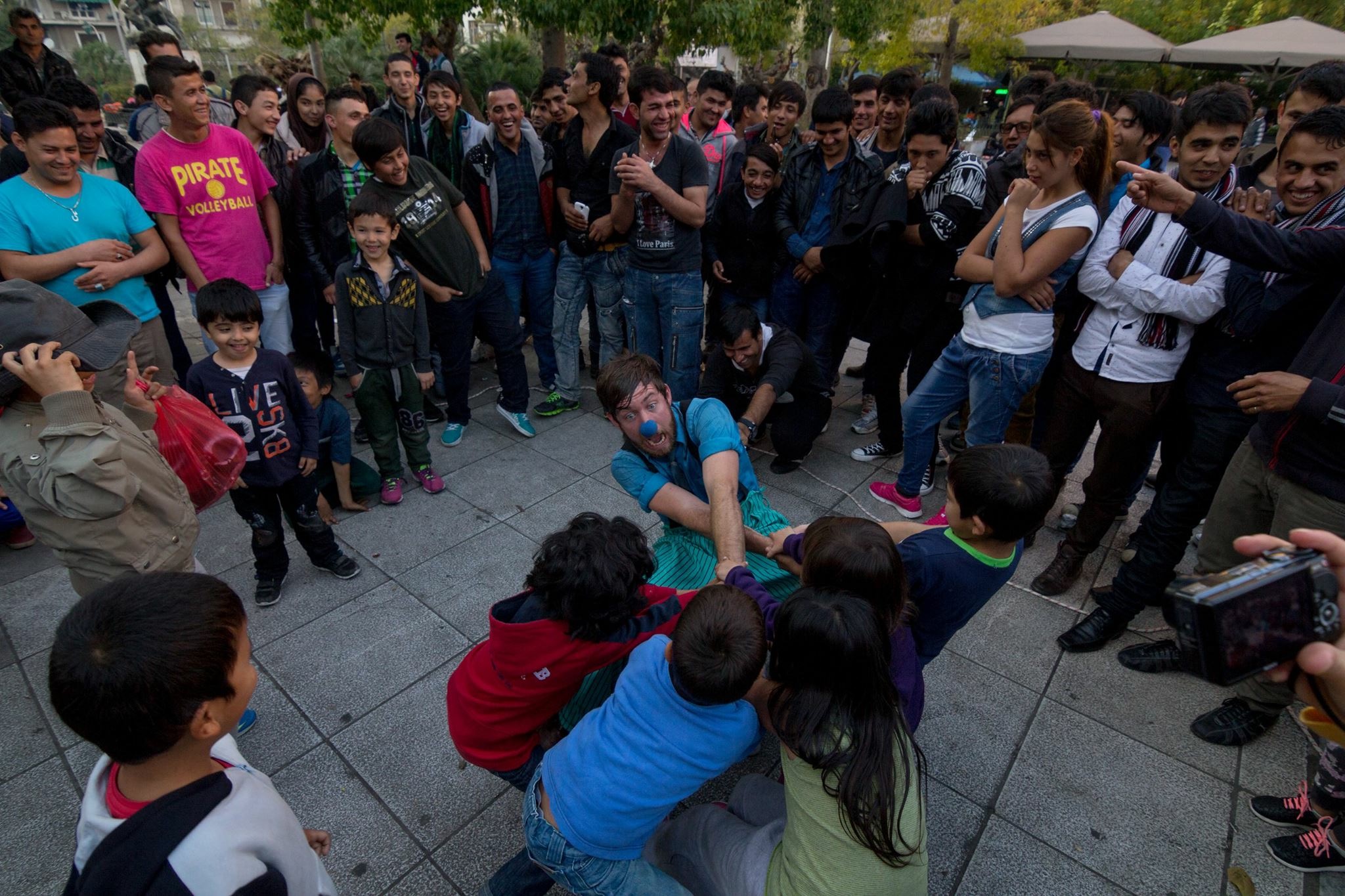 Pie chart
Not Ate
Ate
Mmmm Pie
Ocean picture
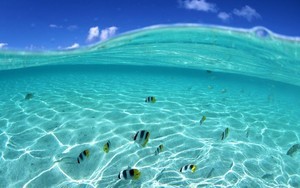 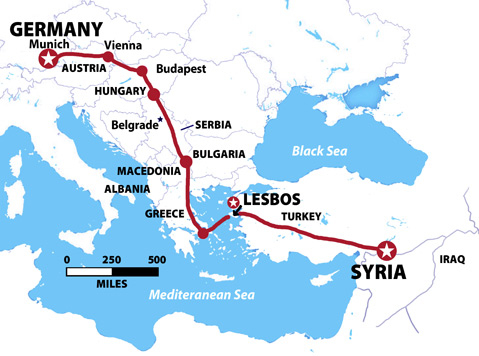 Turkey Syria map
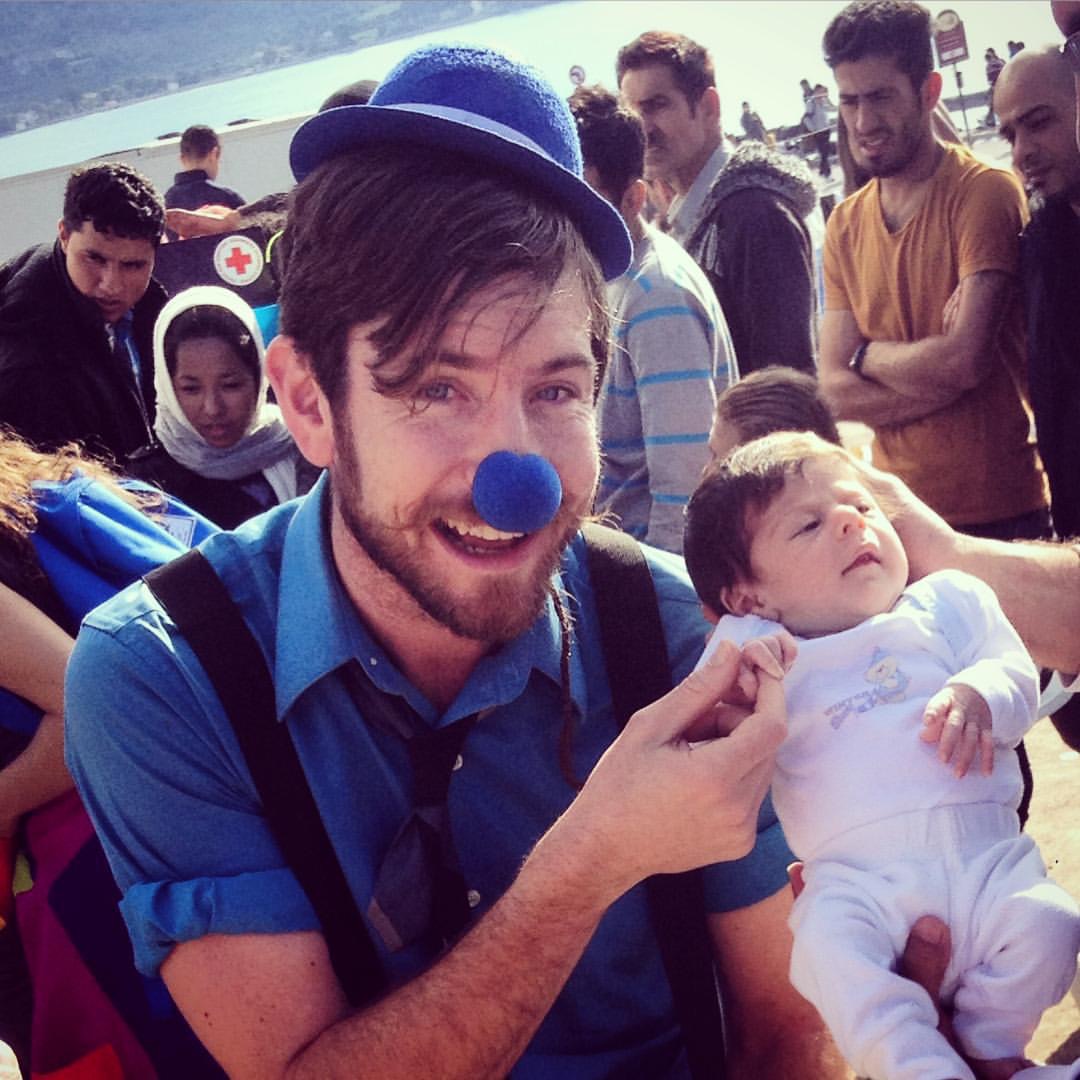 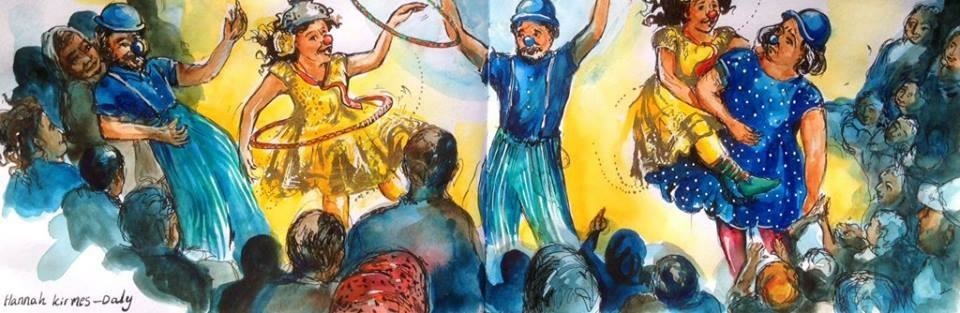 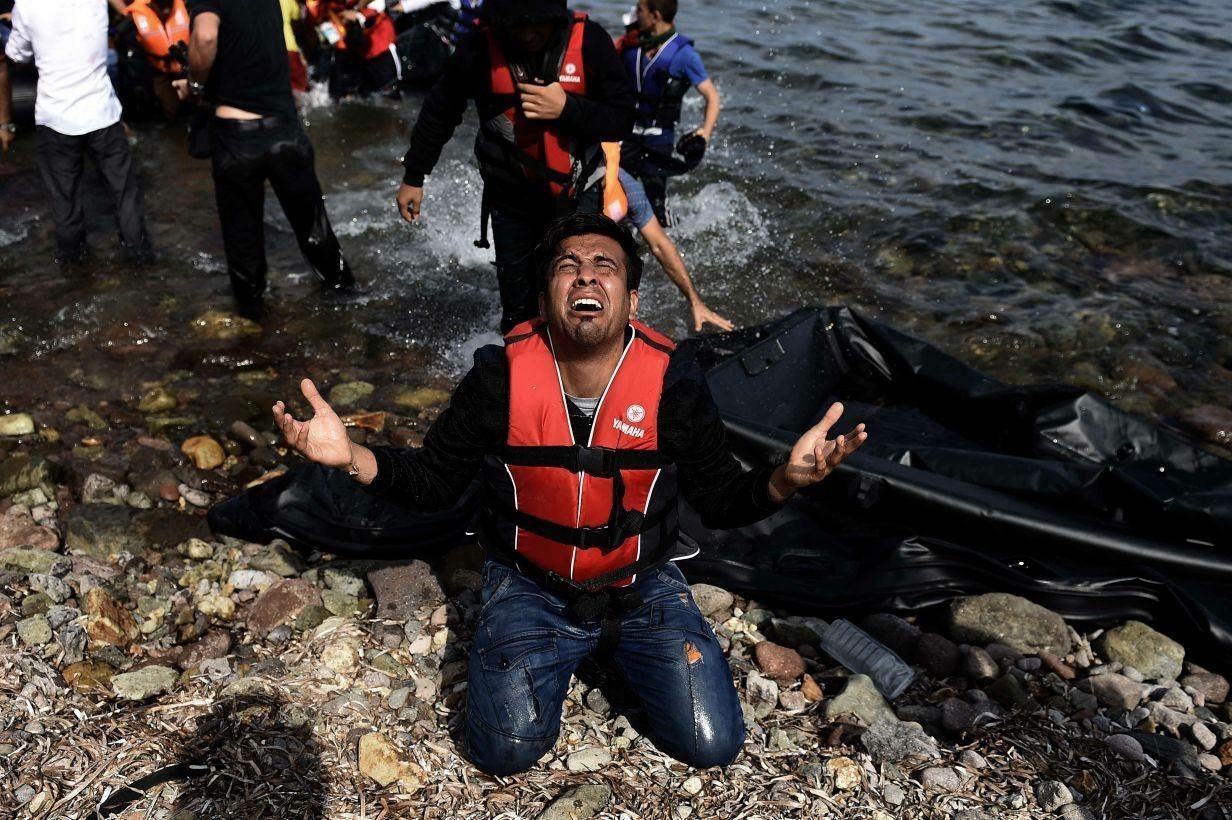 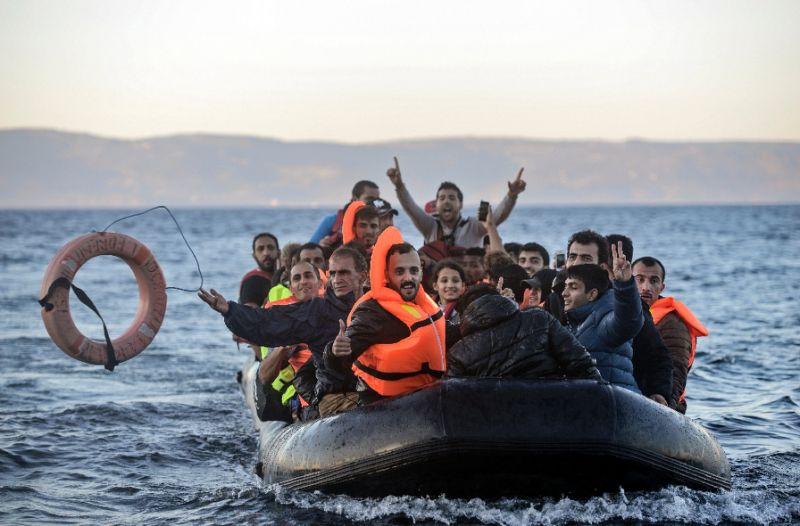 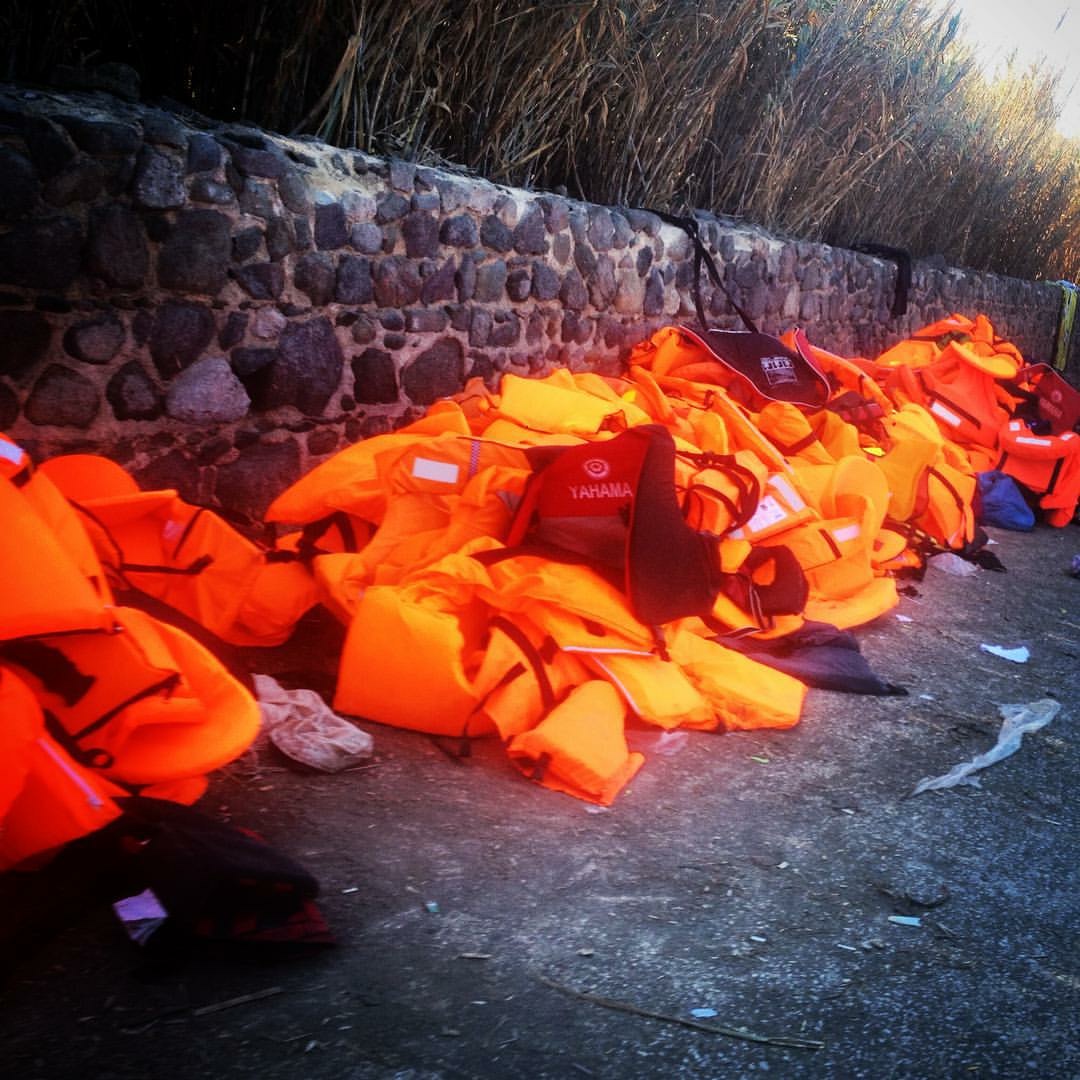 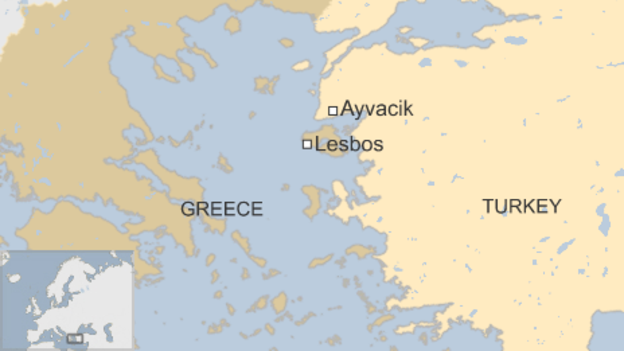 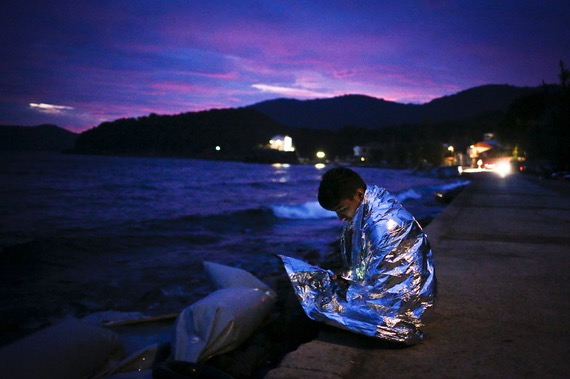 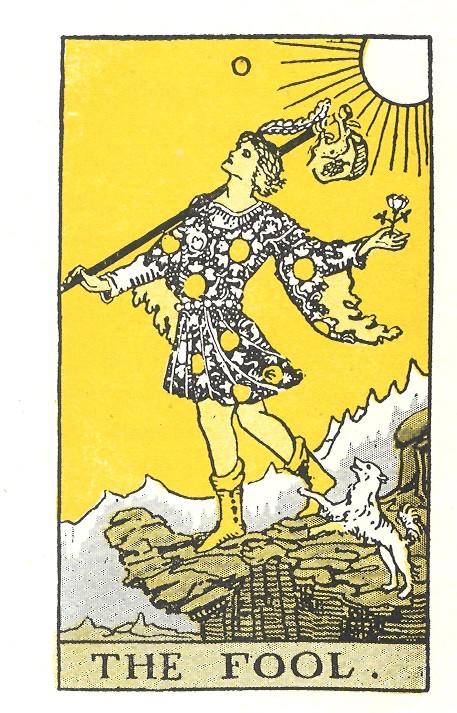 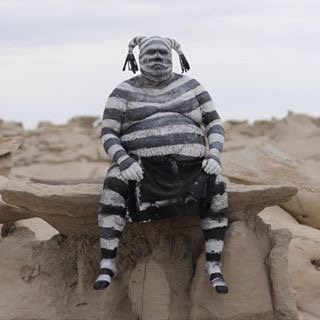 Fool card
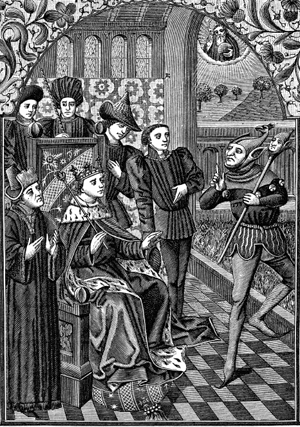 “The only thing I know is that I know nothing”
–lots of smart guys
Important stuff in life
Important stuff in life
Food
Important stuff in life
Food
Shelter
Important stuff in life
Food
Shelter
Health
Important stuff in life
Food
Shelter
Health
Safty
Important stuff in life
Food
Shelter
Health
Safety
Comfort
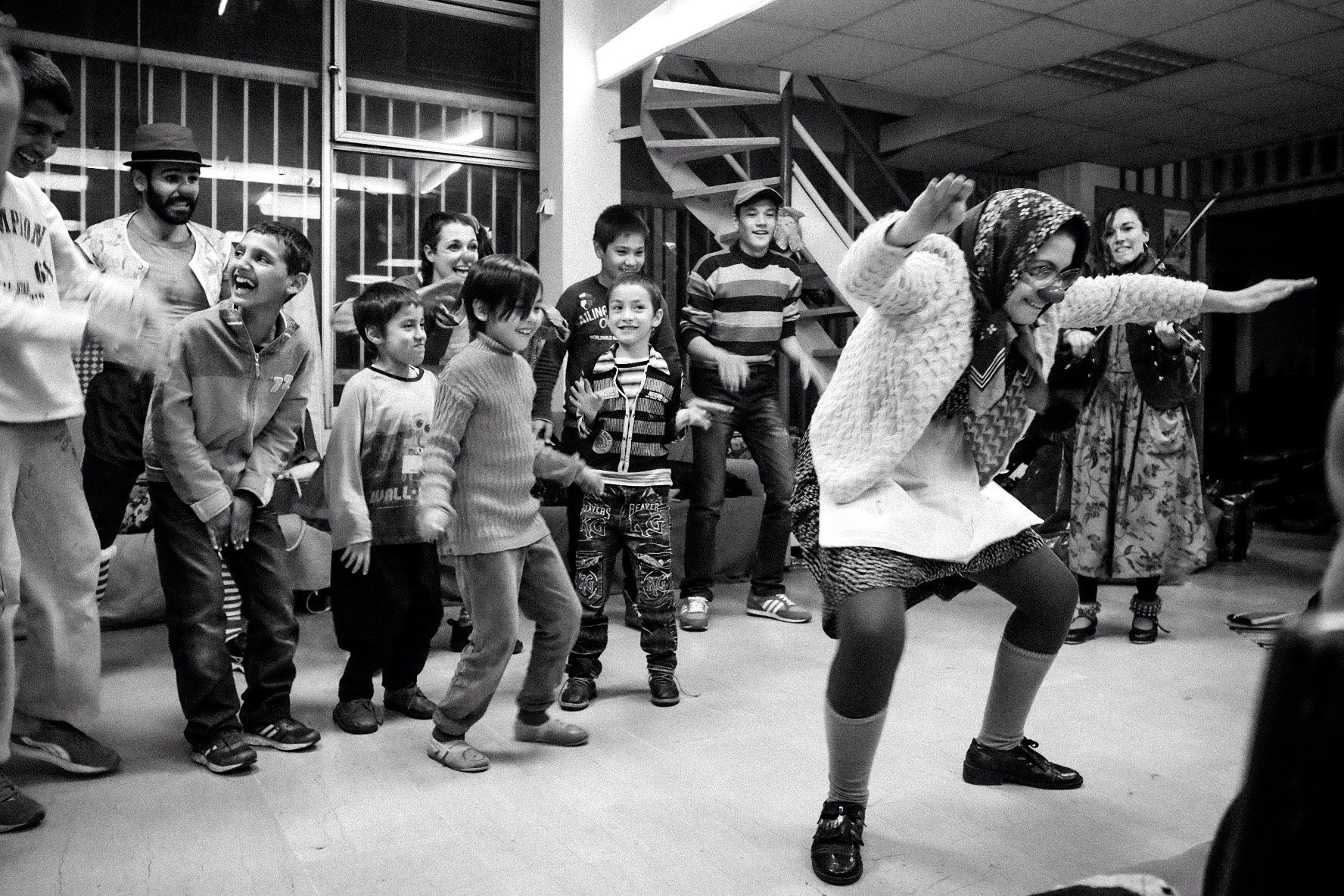 Joy!
Laughter
Increase endorphins
Relieve stress
Build community
Diminish pain
The emergency circus
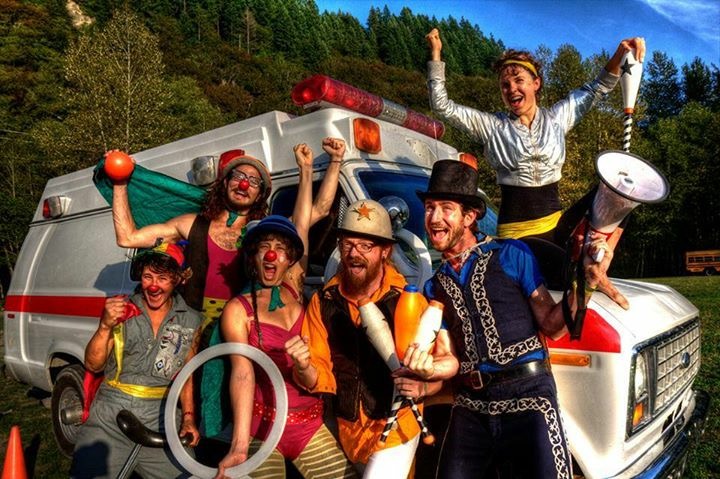 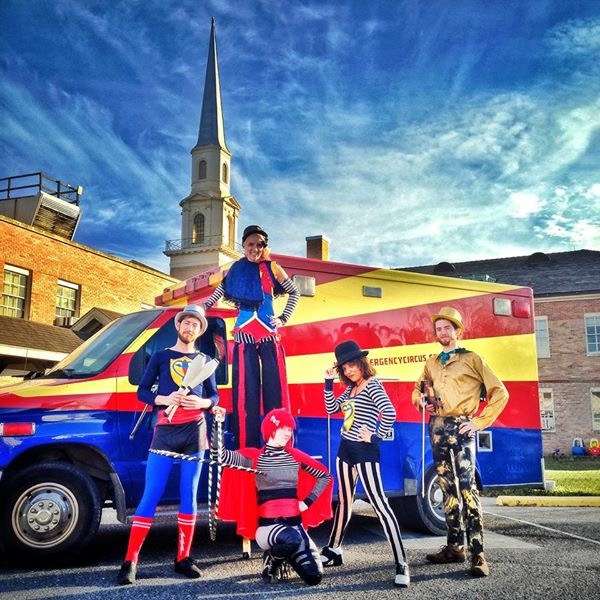 The emergency circus
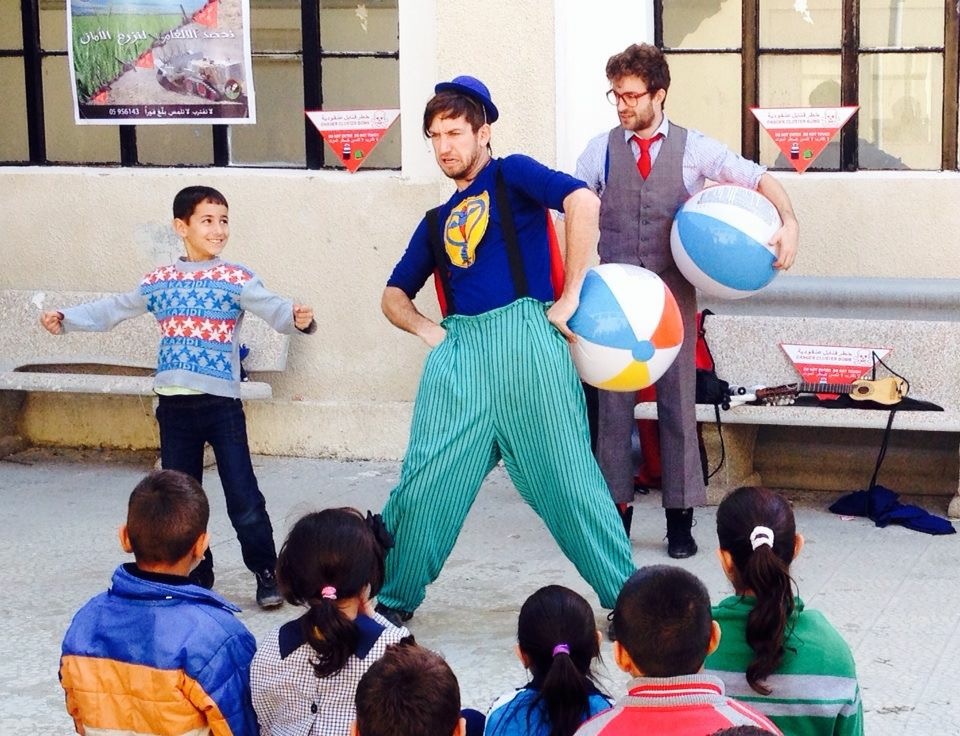 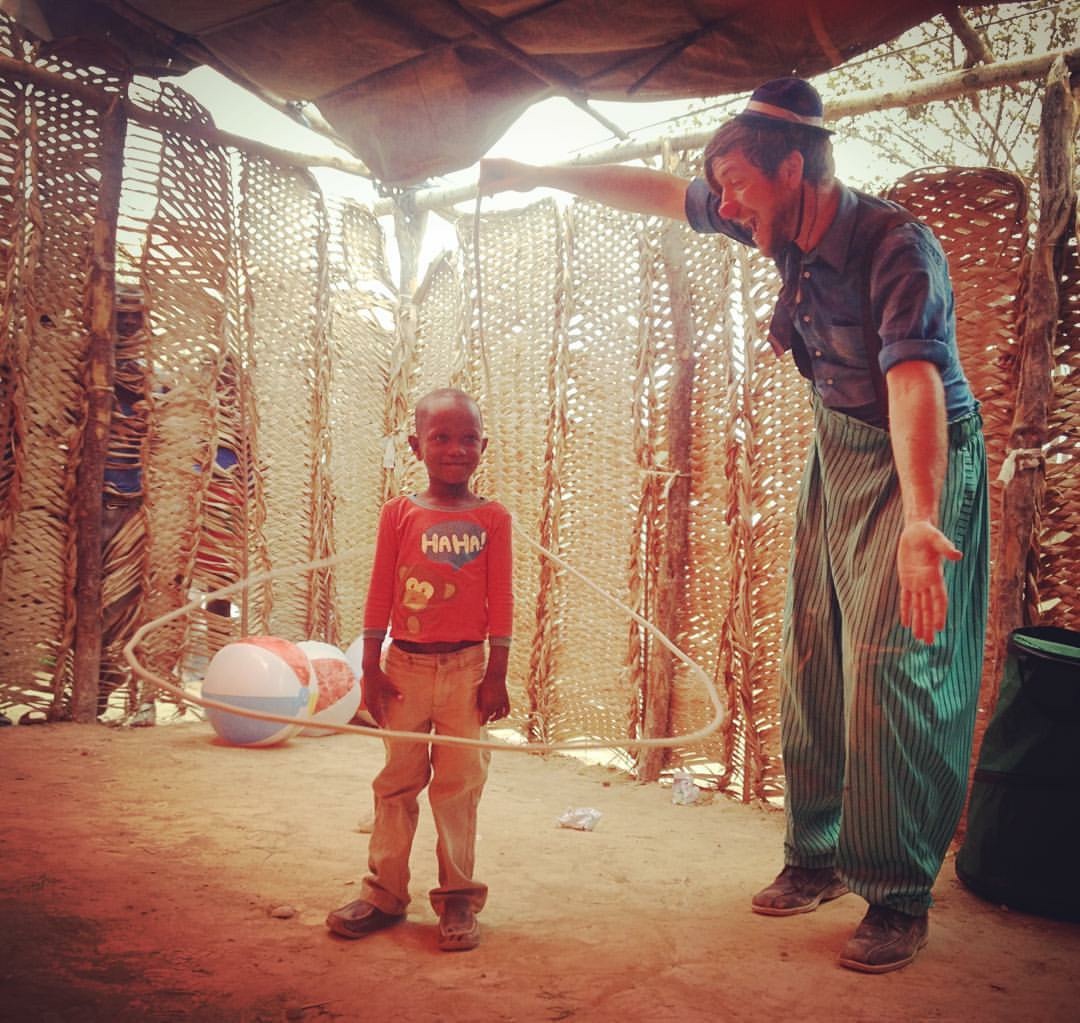 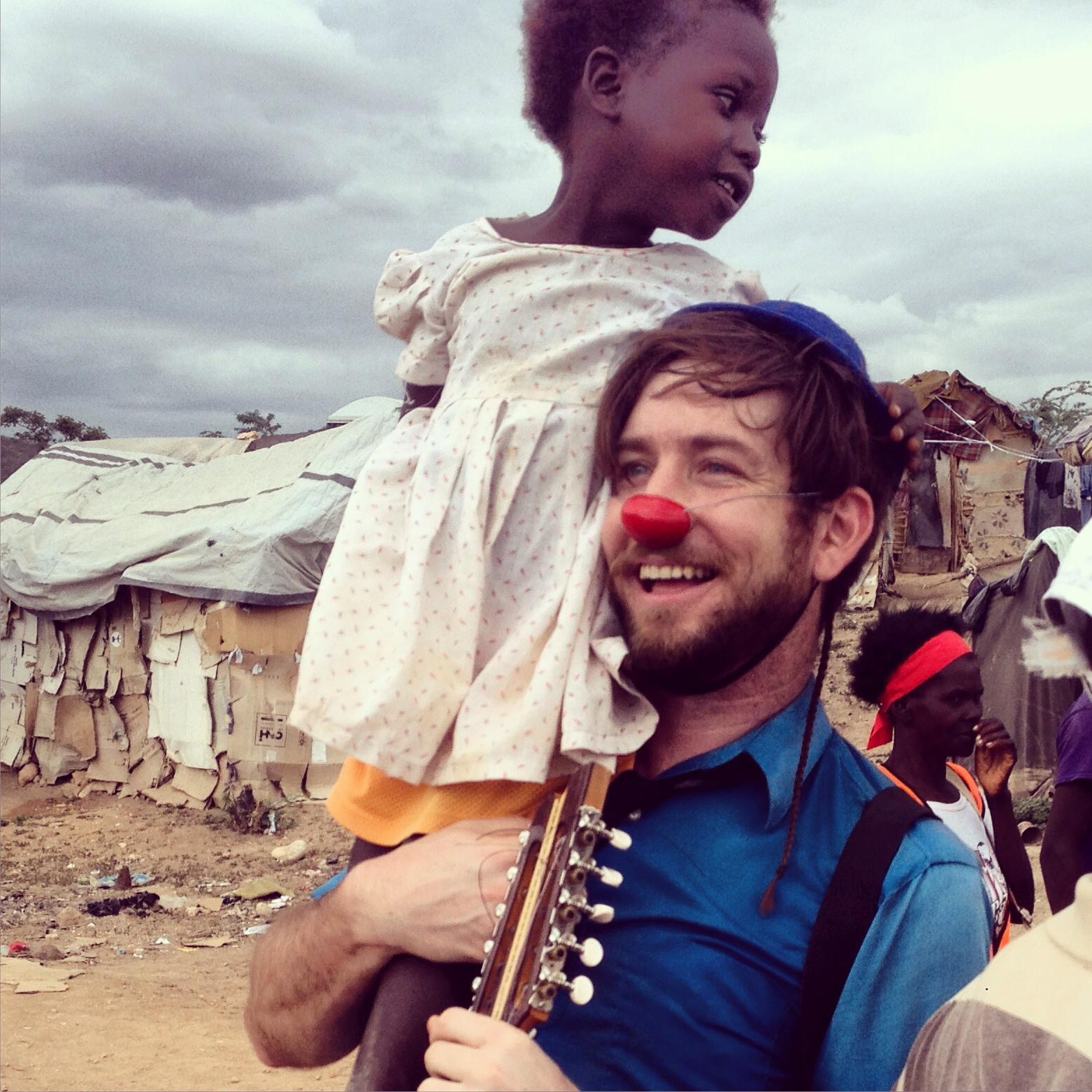 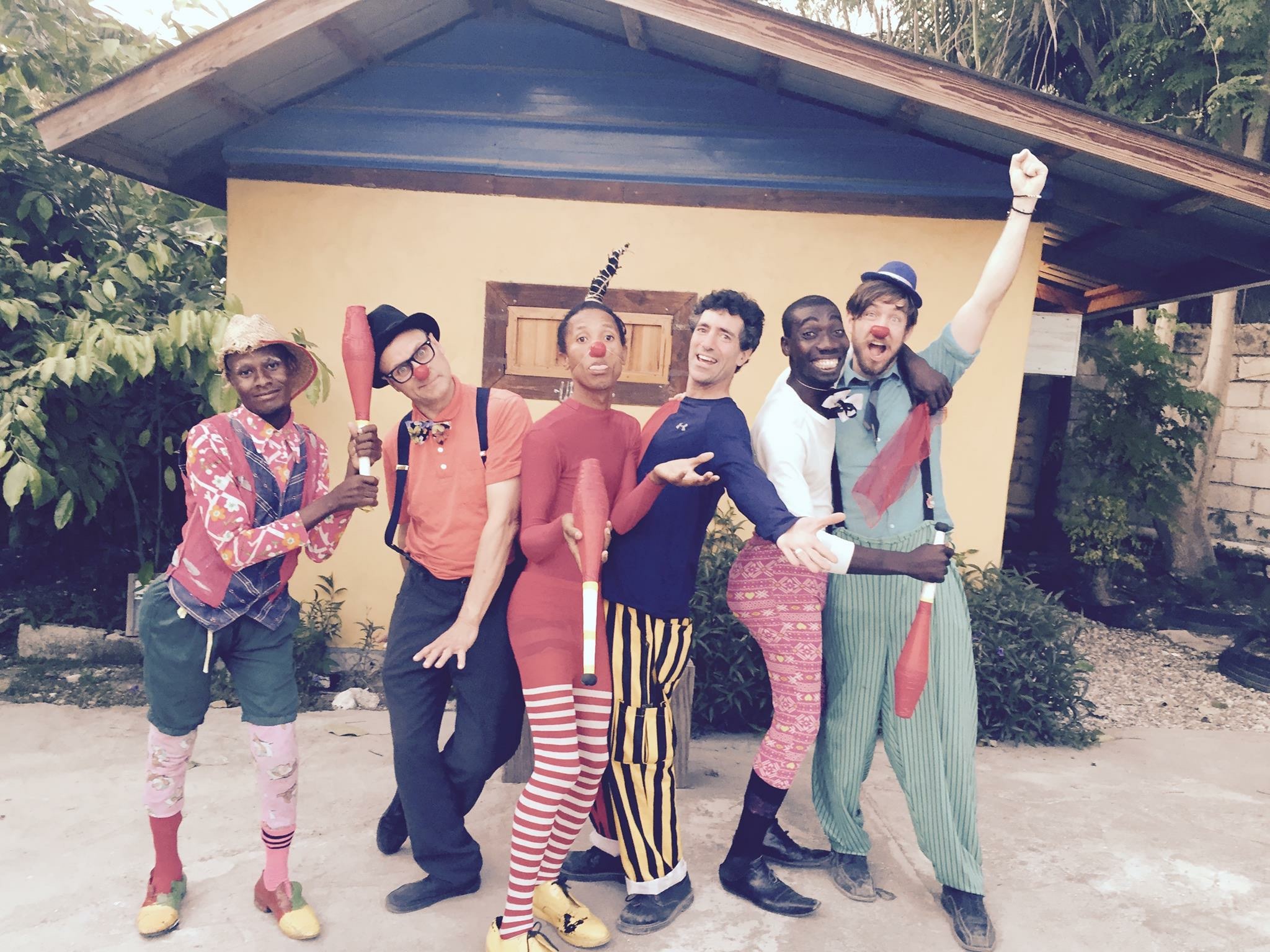 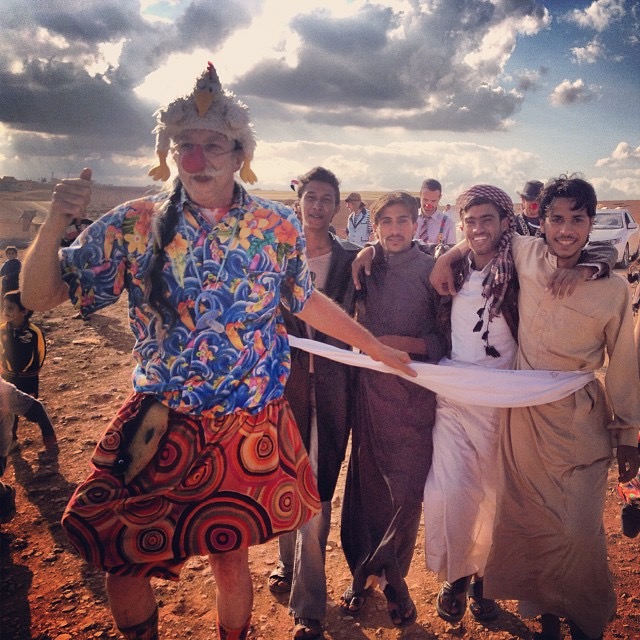 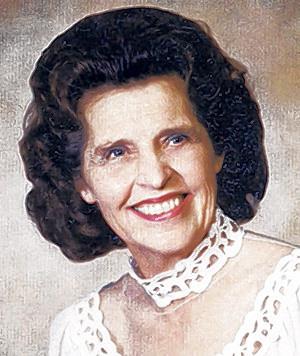 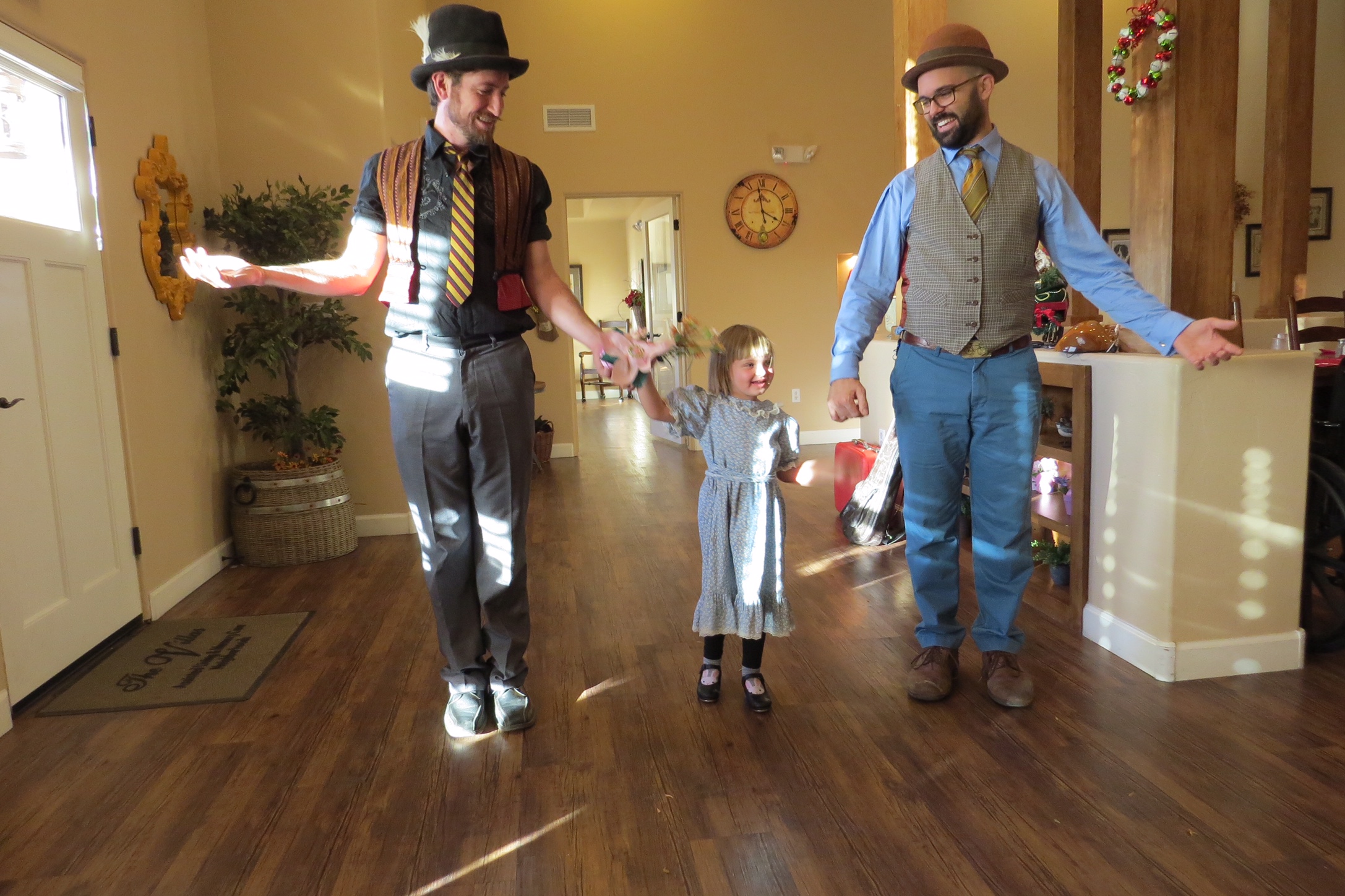 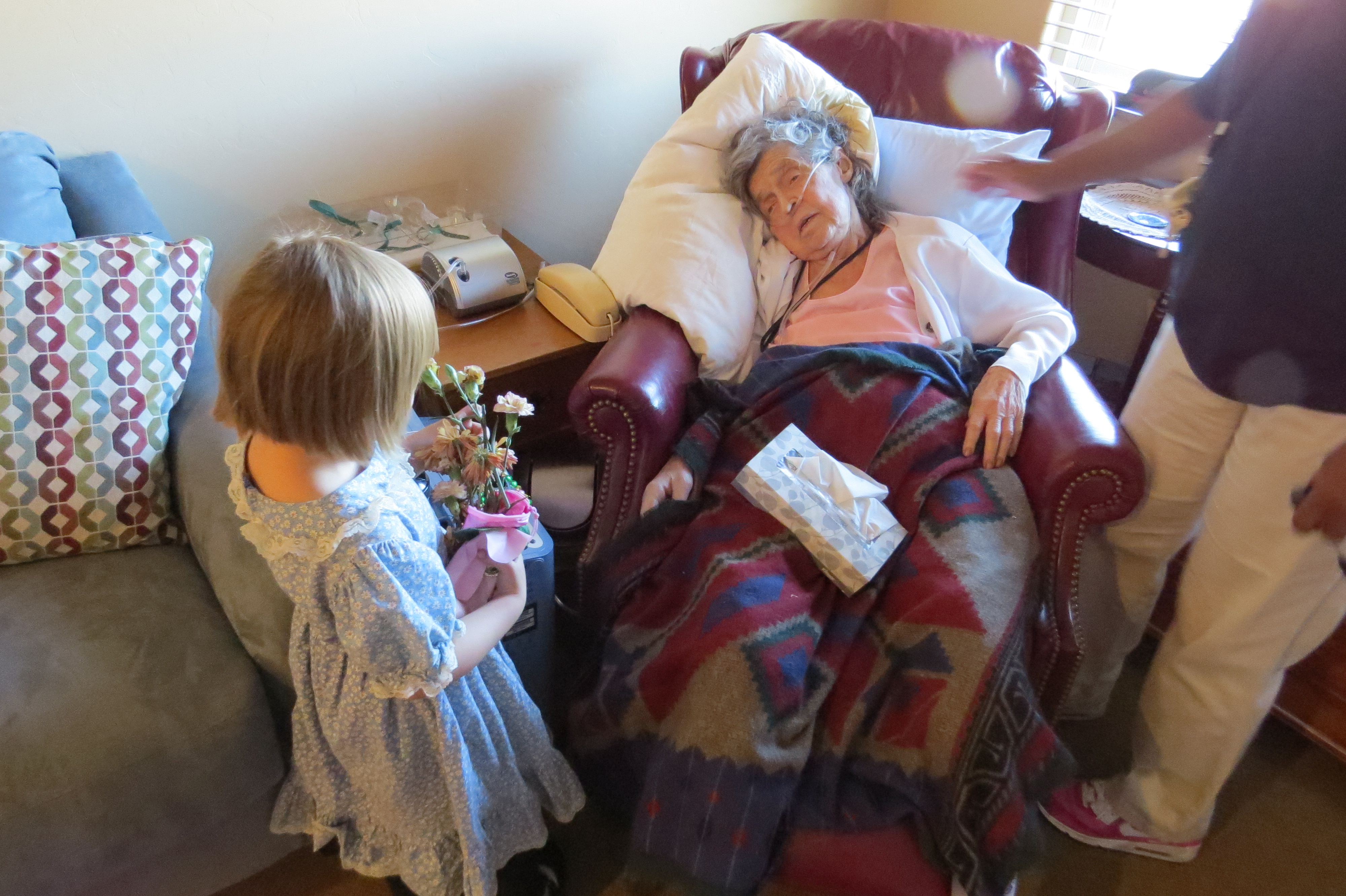 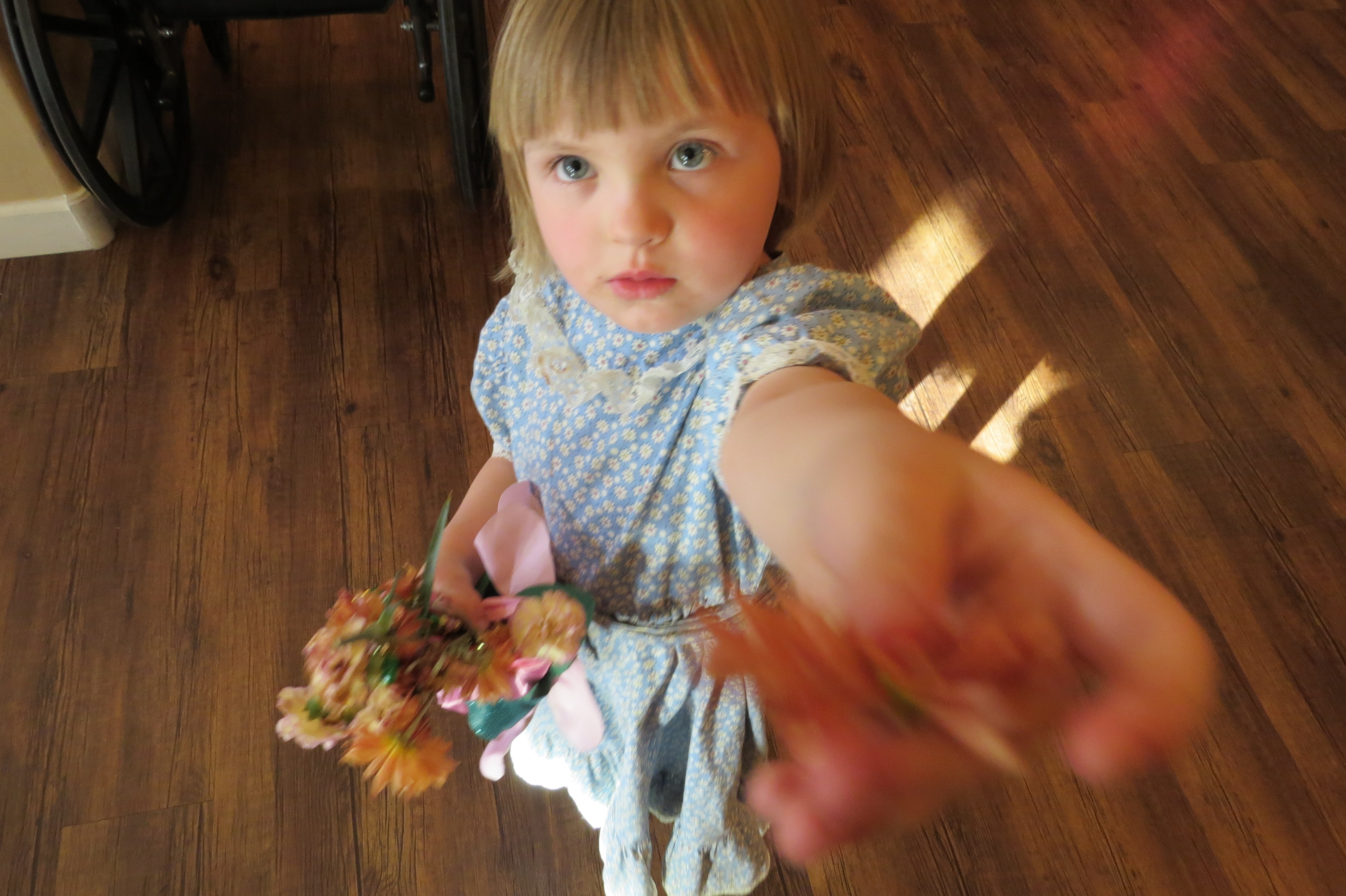 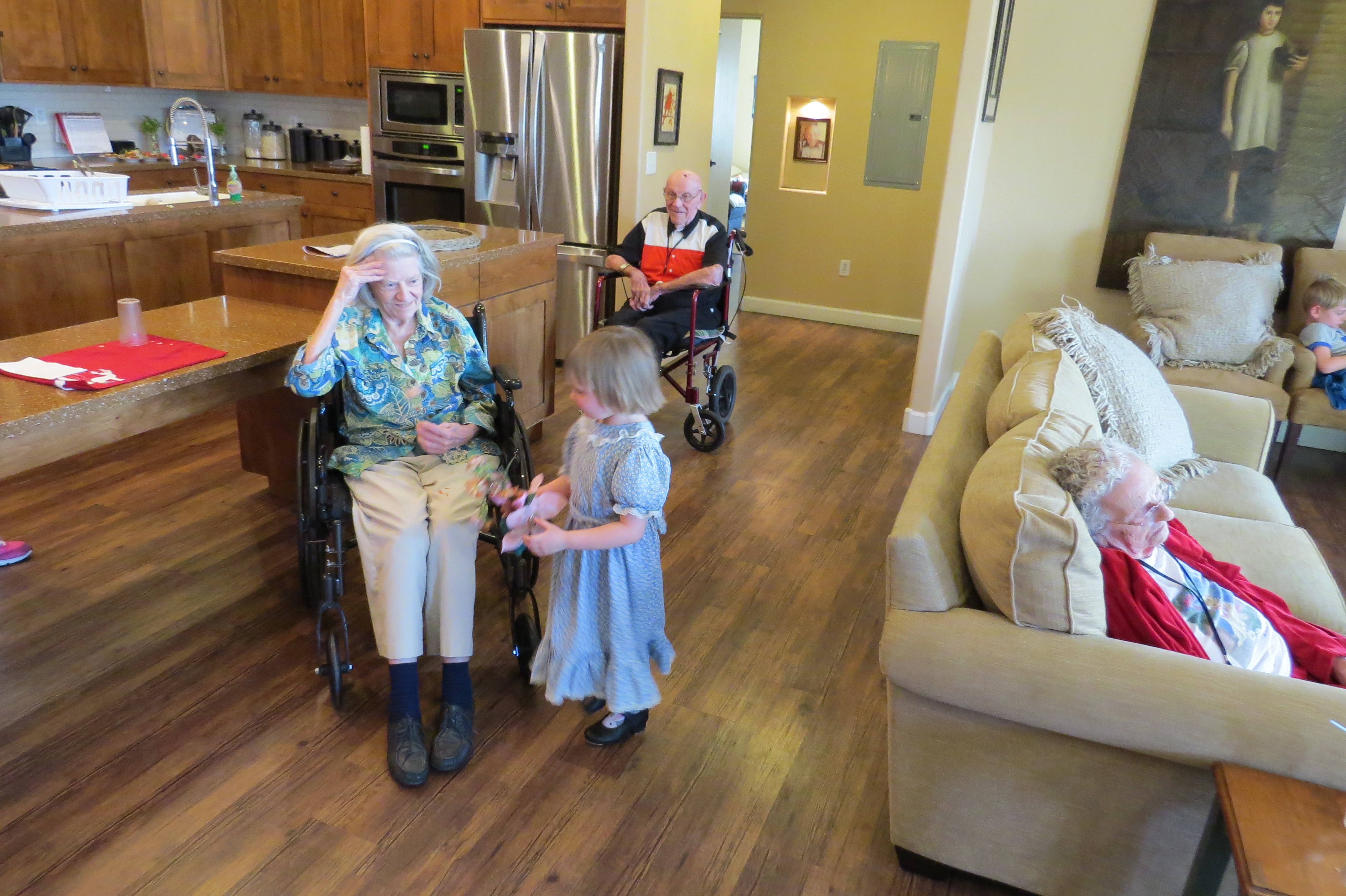 Clay mazing
emergencycircus.com
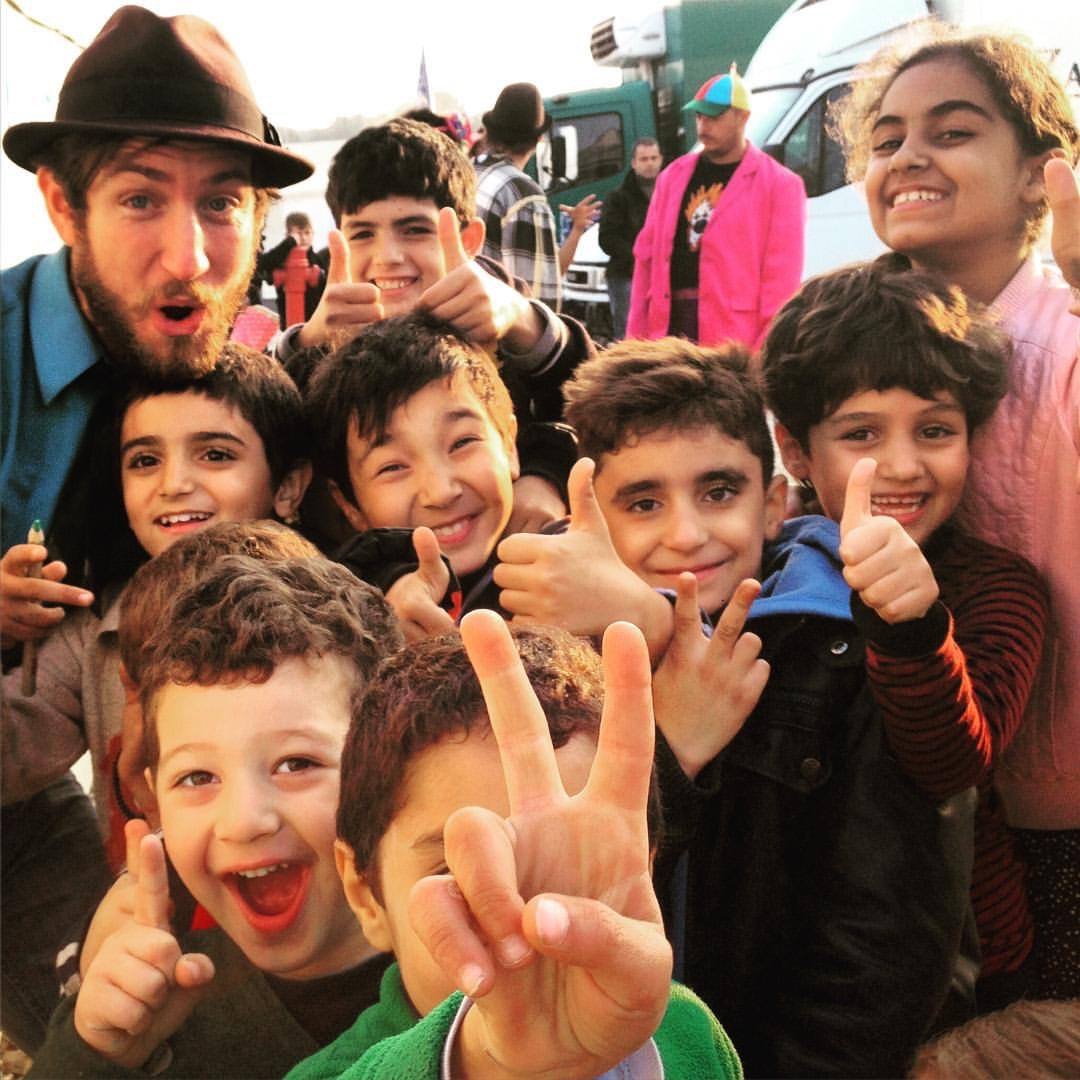